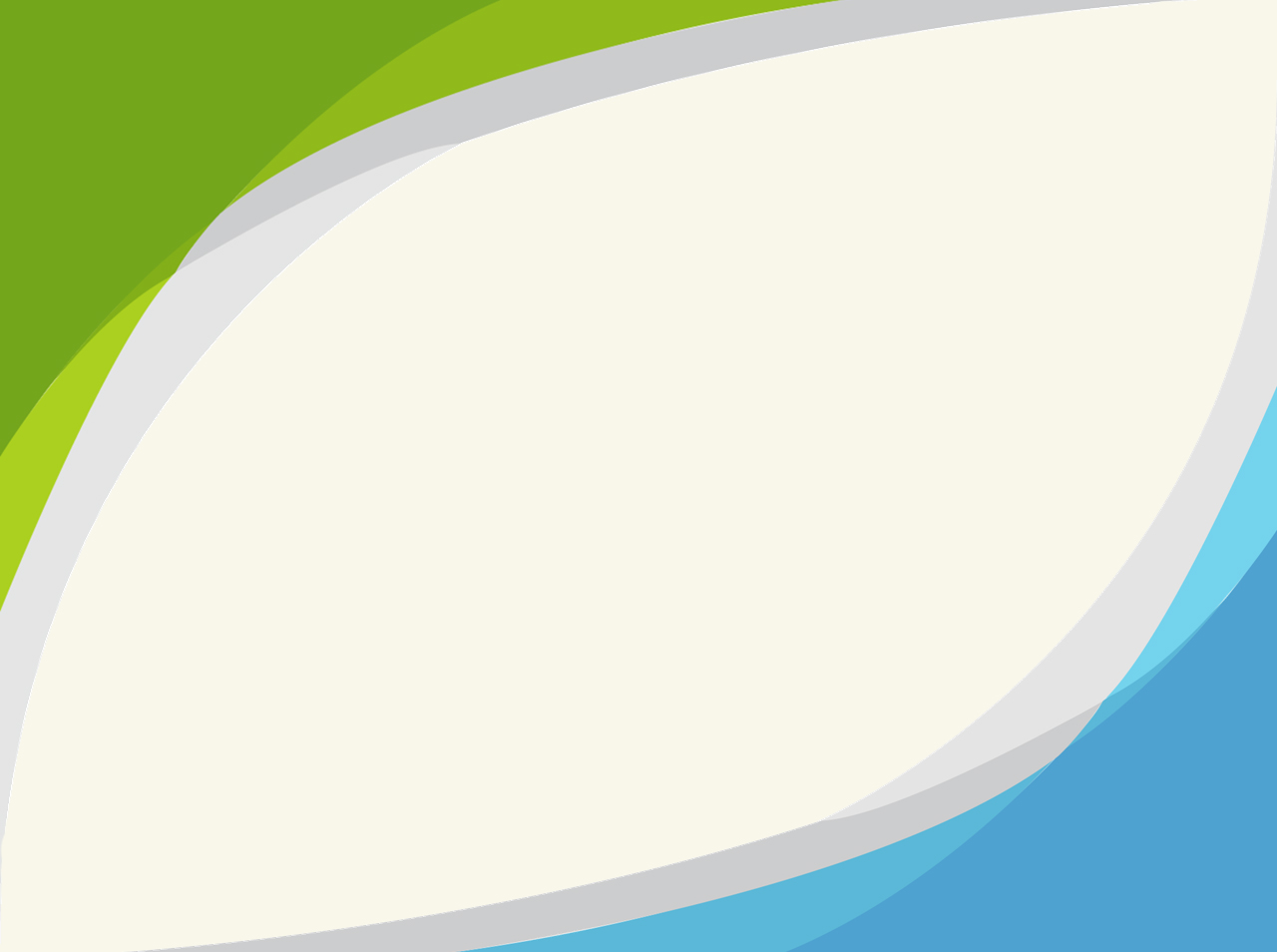 불법광고물 수거보상제는
곡성군에서는 현재 운영 중에 있지 않습니다.
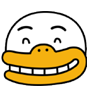 즐거운 하루 되세요
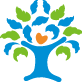 곡성군 미래혁신과